Klasifikátory
Barbora Kamenská & Linda Gottwaldová
Úvod:
Klasifikátorové jazyky obecně
Co to jsou klasifikátory (klf) a specifikátory (spc) ve znakových jazycích?
Dělení klf
Proč se spc neřadí mezi klf?
Klasifikátorová slovesa
Tranzitivní a netranzitivní slovesa
Frozen signs 
Osvojování klf
Exit slip
Klasifikátory v přirozených jazycích
Vydělují referenta z masy
Morfémy obecnějšího významu
Zdůraznění určitých vlastností referenta
 Udržení spojení referenta se slovesem v rámci promluvy (shoda)
V ČJ jsou tomu podobné měrové fráze (litr vody, kilo písku apod.)
Slovesné klasifikátory
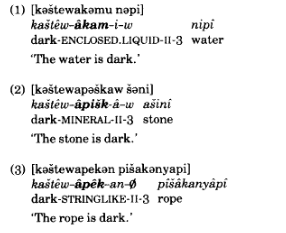 Příklad z jazyka Innu (Kanada)
Sem spadají znakové jazyky
Pojmy
Klasifikátorový tvar ruky= inventář tvarů rukou, které se v konkrétním jazyce používají jako klasifikátory (kostel x auto) 
   B k d e 
Klasifikátor= klasifikátorový tvar ruky v konkrétní promluvě (klf tvar ruky určený pro auto)

Klasifikátorová slovesa= klasifikátorový tvar ruky v kontextu, v konkrétním slovesu, se všemi afixy, sloveso pohybu nebo umístění referenta v prostoru (auto jede rychle dopředu)
Klasifikátory ve znakových jazycích
Skoro ve všech znakových jazycích, které byly do teď zkoumány
Princip fungování klf je ve všech jazycích stejný, pouze se obměňují inventáře klf

Reprezentují entity tím, že označují jejich významné charakteristiky pomocí tvaru ruky

Nesamostatná forma – důležitý kontext – nutná artikulace jména před použitím klf
Jméno zmíníme na začátku promluvy, potom už ho nemusíme zmiňovat znovu

Dříve byly považovány za pantomimické struktury -> později bylo zjištěno, že se jedná o lingvisticky a morfologicky komplexní znaky

Morfémy obecnějšího významu
ZJ spadají do slovesných klasifikátorů
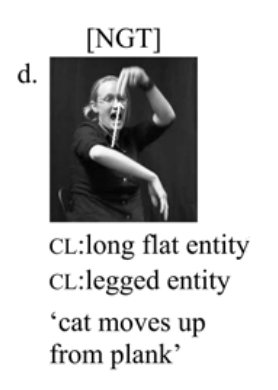 Dělení klf v ZJ (Supalla 1982, 1986):
Sémantické/ jmenné klf  - reprezentují jména na základě charakteristických vlastností referenta (osoby X zvířata X vozidla) jít pěšky 
2. Specifikátory tvaru a velikosti (SASS) – popisují jména na základě jejich tvarových a geometrických vlastností
	- statické - nemění se tvar ruky (rukou), naznačují velikost nebo tvar objektu, bez pohybu puntík
	- obrysové – ruka opisuje tvar předmětu, pohyb ruky (rukou) nastiňuje velikost nebo tvar objektu krychle

3. Instrumentální klf 
	- instrumentální klf rukou – tvar ruky představuje ruku, která drží a/nebo manipuluje s jinou entitou
	- klf nástrojů – ruka představuje nástroj, se kterým se manipuluje

4. Klf částí těla – části těla reprezentují samy sebe ( ruce, oči, nohy), možná gesta – mávat, ruka může znázorňovat nohu, když vyjadřujeme obouvání
5. Klf těla – tělo znakující osoby představuje živou entitu – „role shift“
Proč se už spc neřadí mezi klf?
Nejsou vyjádřeny pouze tvarem ruky, ale potřebují i pohyb, aby byl zřetelný tvar referenta
Nemohou být kombinovány se slovesem pro pohyb 
Označují specifickou tvarovou informaci
Lze je použít v různých syntaktických kontextech (vyskytují se jako podstatná jména, přídavná jména a slovesa)
Nelze je použít anaforicky (nemohou zastupovat entitu)
Současné dělení:
Kategorizace dle Supalla je problematická z důvodu častého prolínání skupin -> aktuálně se používá toto jednodušší dělení: 
Whole entity (klf celých entit) –  tvar ruky reprezentuje referenta tím, že označuje konkrétní sémantické a/nebo tvarové rysy (Člověk spadl) 

kombinace se slovesy v pohybu, kombinace se slovesy umístění

Pro jednu entitu lze použít více klf, záleží, co chce znakující zdůraznit 
Přijít (tvar ruky k) X přijít (tvar ruky d)
V různých jazycích je různý inventář tvarů ruky
Současné dělení:
Handling classifiers (klasifikátory držení) – klf reprezentující entity, které jsou drženy nebo je s nimi manipulováno  Nasadit si klobouk

V různých jazycích jsou inventáře tvarů ruky podobné/stejné
Znakující může použít speciální formu klf, pokud je manipulovaný předmět např. křehký/špinavý

Předmětem nemusí manipulovat pouze lidský činitel, ale např i hák
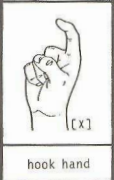 Klasifikátorová slovesa:
Klf se ve ZJ často vyskytují v kombinaci se slovesy, konkrétně se slovesy, která označují:
Pohyb referenta v prostoru
Změnu polohy a jeho umístění
Existenci někde v prostoru
Manipulaci s referenty
Potřebují antecedent
Pokud promluva obsahuje více entit, nejprve vykreslíme větší entitu/ pozadí, až poté menší entitu/ tu na kterou je dán větší důraz Rozkvetlá louka
Klasifikátorová slovesa
Klf postrádají fonologické rysy místa artikulace a/nebo pohybu
Klf slovesa jsou většinou jednoslabičná
Některá klf slovesa jsou morfologicky komplexní a mohou obsahovat různé afixy (14-20)
Afixy označují:
Stav referenta (rozbitý, zlomený,…)
Orientační afixy
Afixy způsobu
Afixy umístění
Tranzitivní slovesa – potřebují ke své realizaci přímý předmět (Handling classifiers)
V ČJ: Pes honí kočku.

Netranzitivní slovesa – nepotřebuje ke své realizaci přímý předmět (Whole entity)
V ČJ: Pes štěká.
Tranzitivní X Netranzitivní slovesa:
Klasifikátory v jiných znacích než v klasifikátorových slovesech:
Frozen Signs:
Znaky, které vznikly z klf slovesa, ale procesem lexikalizace se ustálily
Nesmí mít antecedent
Ne všechny FS vznikají lexikalizací klf
Někdy jde o okamžitý proces (strategie využívající ikoničnost, produktivní tvoření); některé znaky se pak ustálí
Lexikalizace není diachronně podložená
Sůl, jogurt, dveře
Osvojování Klf ve ZJ:
Starší děti používají složitější klasifikátory než děti mladší
Starší děti používají víc klf než mladší děti
Správné používání klf se dítě naučí mezi 8. a 9. rokem
Často jsou nejprve používány jednodušší tvary rukou (tvar ruky Bmísto3)
Ve studiích se zaměřují různě na produkci a percepci
Exit slip
Zdroje
Zwitserlood, I. (2012). 8. Classifiers. In R. Pfau, M. Steinbach & B. Woll (Ed.), Sign Language: An International Handbook (pp. 158-186). Berlin, Boston: De Gruyter Mouton.
https://www.jstor.org/stable/41756858  
https://www.czechency.org/slovnik/TRANZITIVN%C3%8D%20SLOVESO 
https://www.dictio.info/